メールで不在届が届きました。
次の画面に進み
実際の場面を想定して
操作しましょう。
「不在届」の意味が
分からない場合は
左下の
をクリックしましょう。
不在届とは？
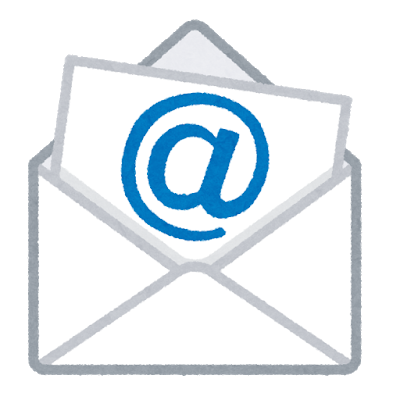 次へ
不在届とは？
不在届とは
郵送物を運輸会社、郵便局が
一時的に預かっていることを
知らせるための通知のこと
次へ
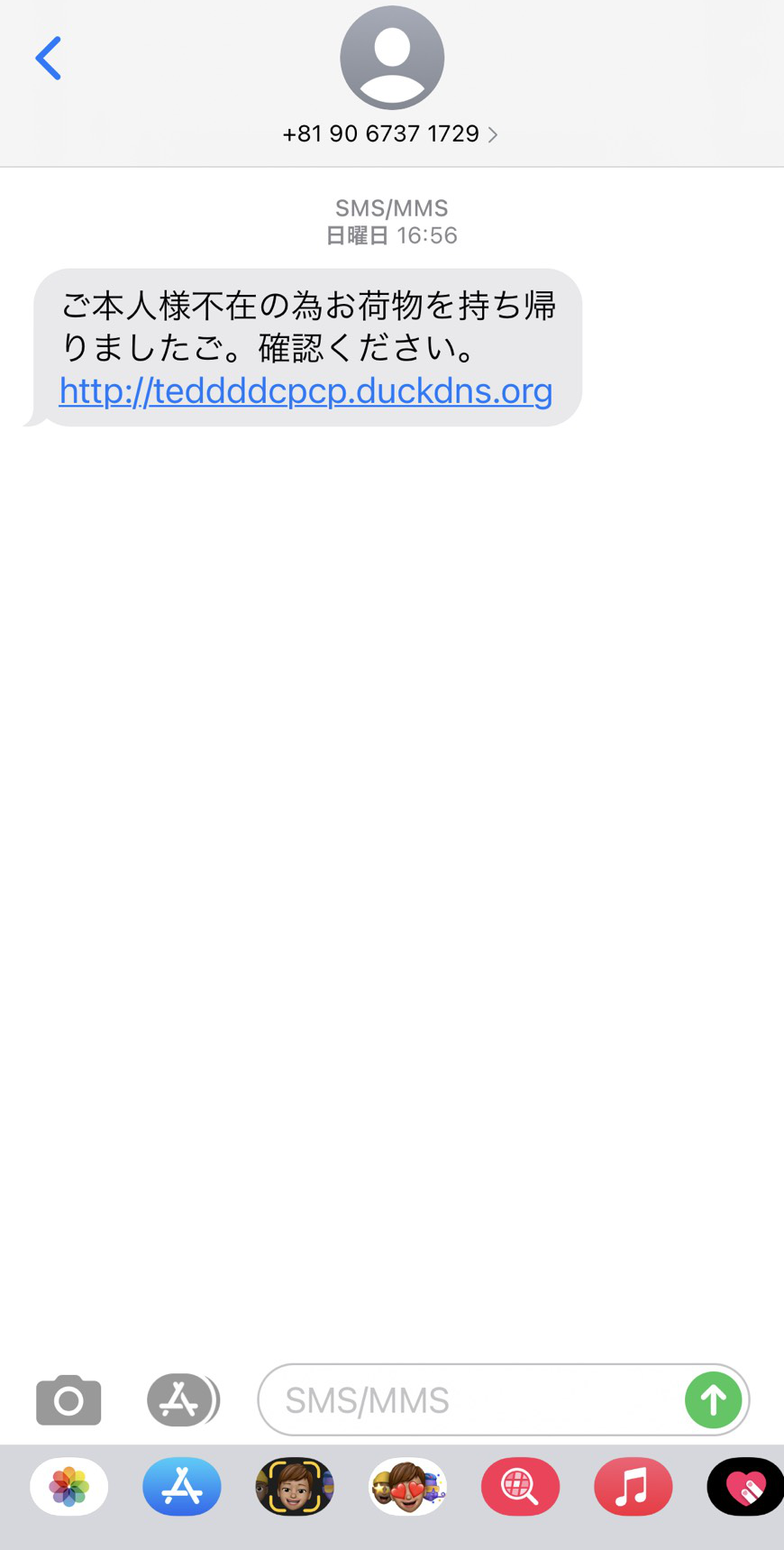 ✕
ヤマト運輸
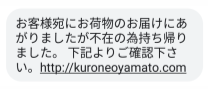 メールのＵＲＬは
https://kuroneoyamato.com

本物のヤマト運輸の
ウェブサイトのＵＲＬは
https://www.kuronekoyamato.co.jp/
です。
ＵＲＬで本物か偽物かを
見極めることも大切です。
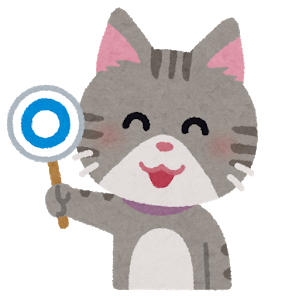 次へ
URLとは？
URLとは
ある特定のデータの場所を示す
住所と名前のようなもの。
Webページがインターネット上のどこにあるのかを表している。
次へ
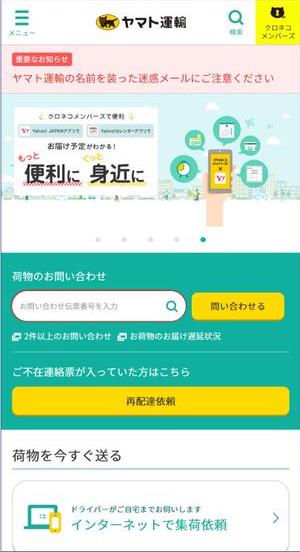 ✕
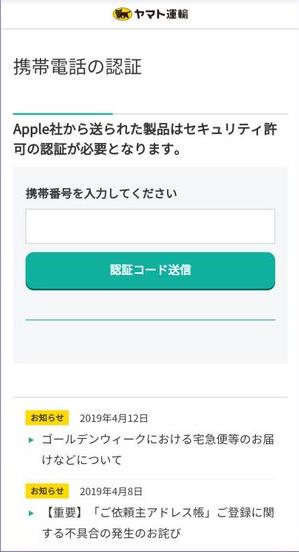 ✕
ヤマト運輸とAppleとは
何も関係がありません。
関係のない情報は
入力しないようにしましょう。

また、個人情報の入力には
十分に気を付けましょう。
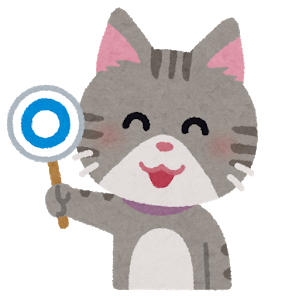 次へ
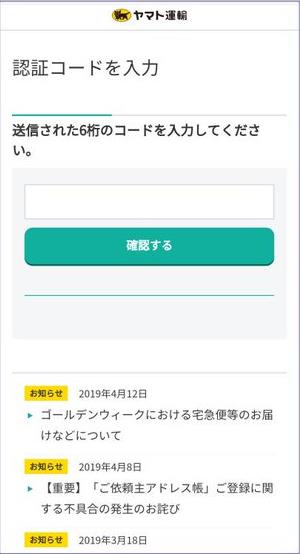 メール
　認証コード：１２３４５６
　有効期限は１０分間です。
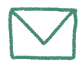 ✕
認証番号やコードは他の人には教えないようにしましょう。

ヤマト運輸とAppleとは
何も関係がありません。
関係のない情報は
入力しないようにしましょう。
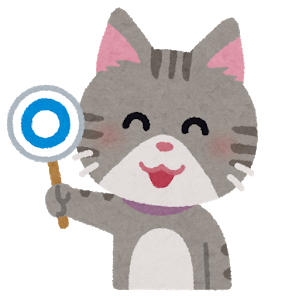 次へ
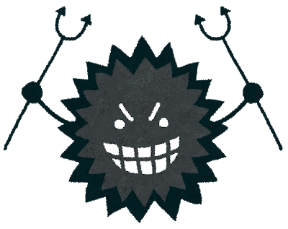 送信者が「ヤマト運輸」
であっても
本物かどうかは分かりません。
メールアドレスやＵＲＬが
本物であるかを確認してから
情報を入力するように
しましょう。
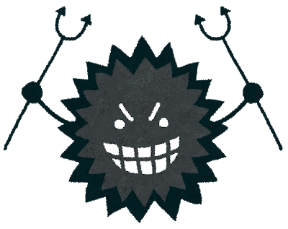 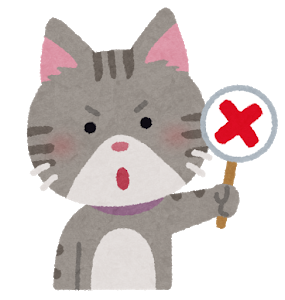 次へ
もしも認証番号
（認証コード）を
入力してしまうと…

ソーシャルネットワーキングサービスのアカウントを
乗っ取られてしまったり
勝手にネットショッピングを利用され、お金を請求されるかもしれません…
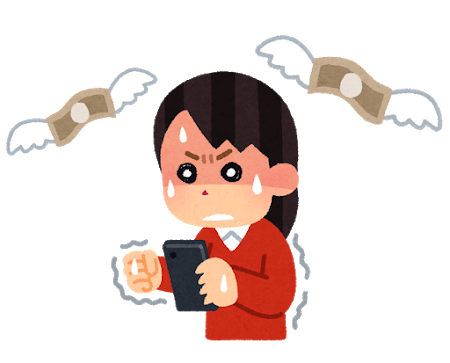 次へ
本物のホームページと
詐欺のホームページとを
見比べてみましょう。
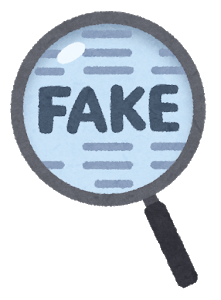 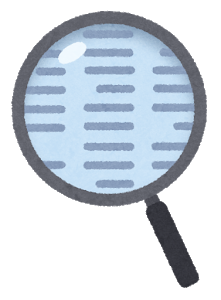 次へ
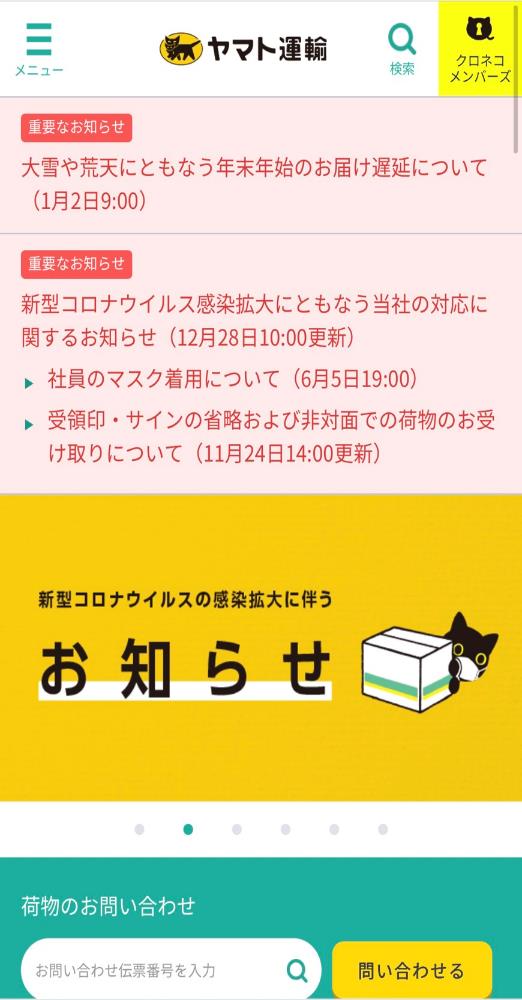 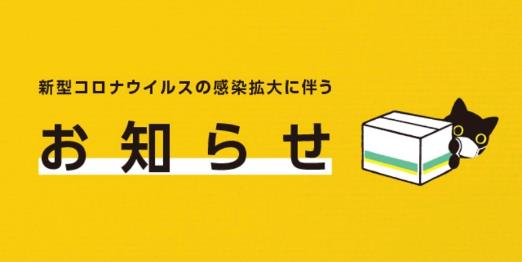 本物
詐欺
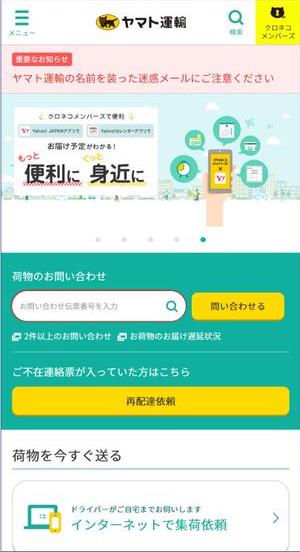 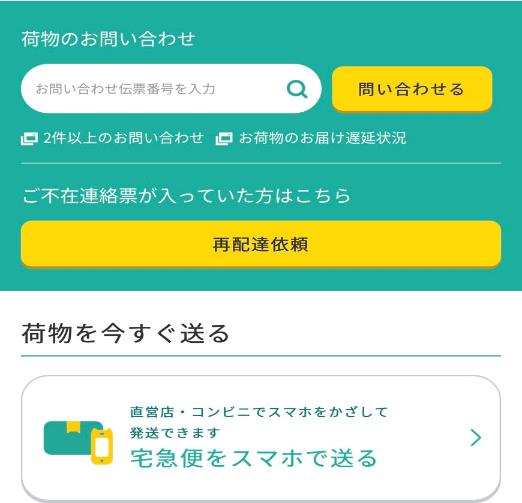 次へ
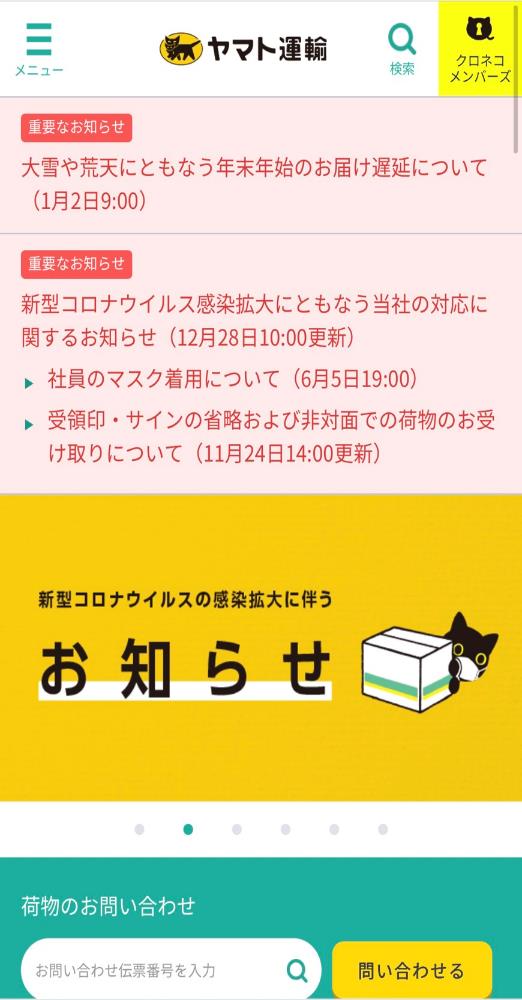 とても似ています。
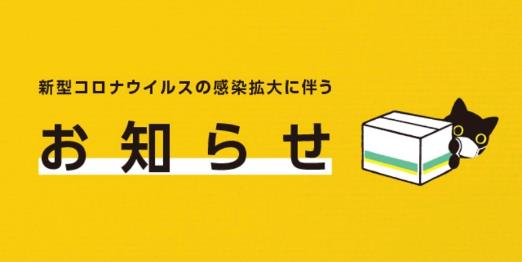 本物
詐欺
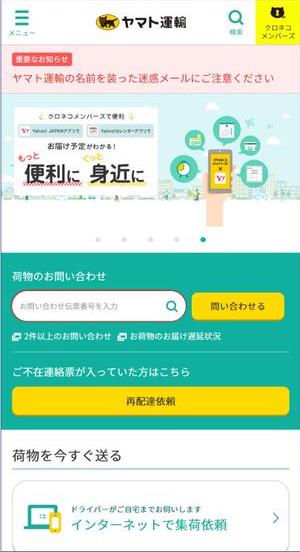 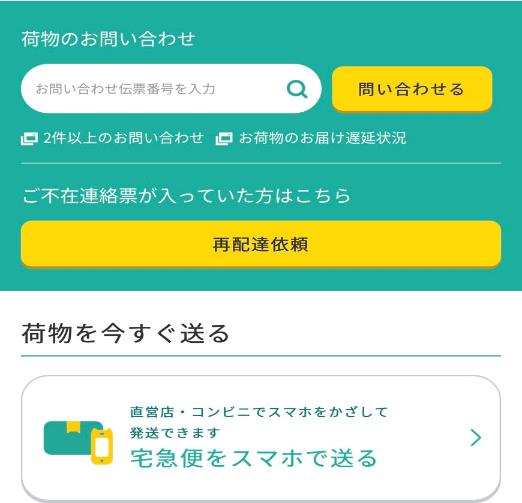 次へ
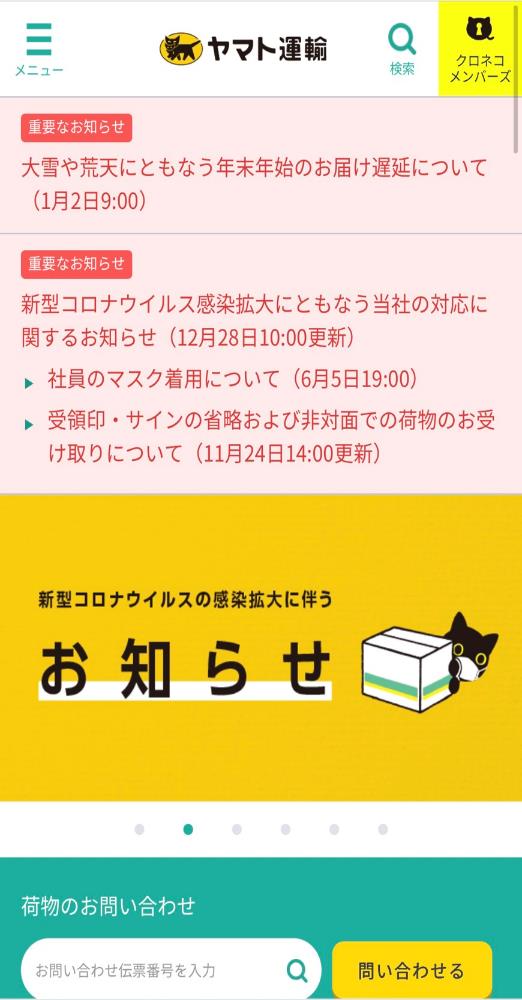 「再配達依頼」を
クリックすると…
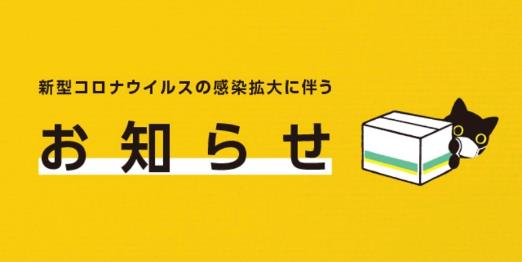 本物
詐欺
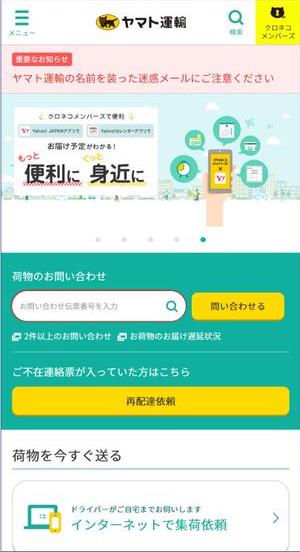 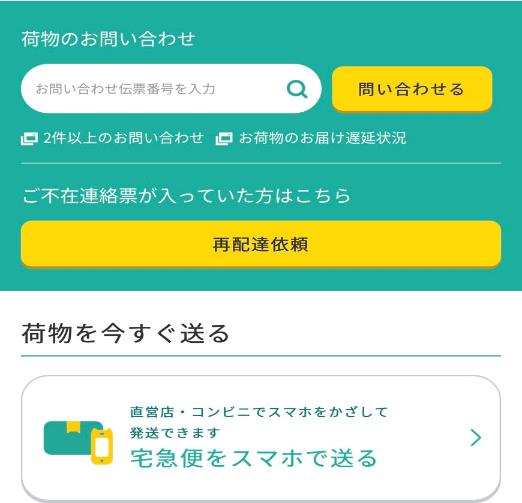 次へ
本物
詐欺
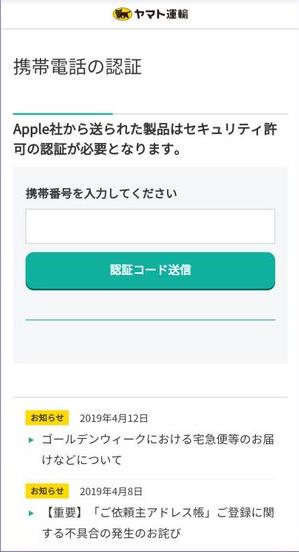 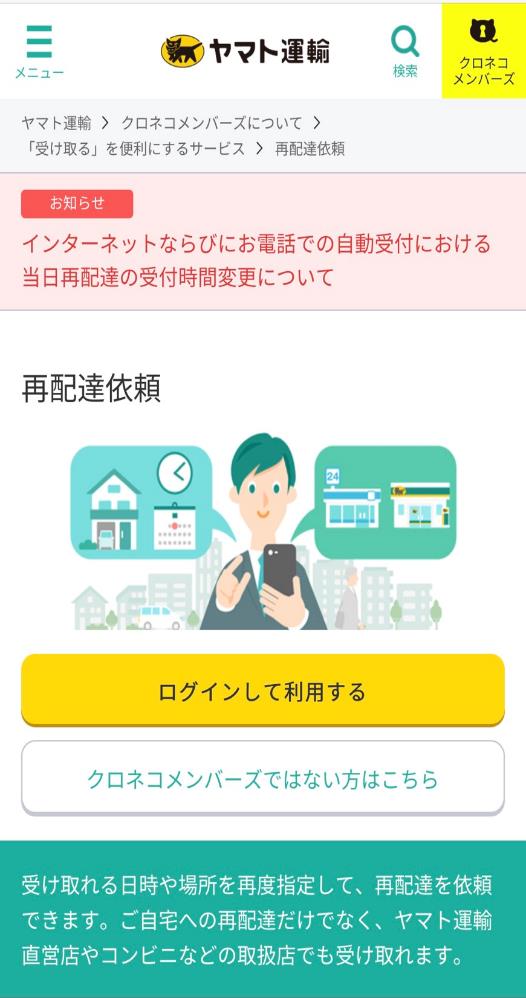 次へ
本物のホームページでは
クロネコメンバーズに
ログインする画面が出てきます。
本物
詐欺
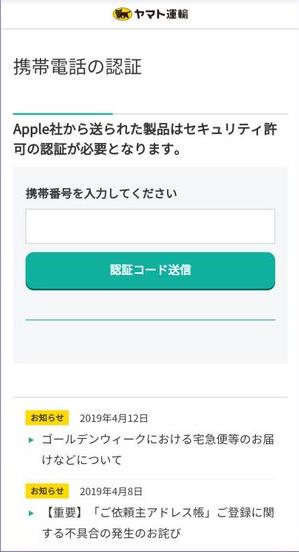 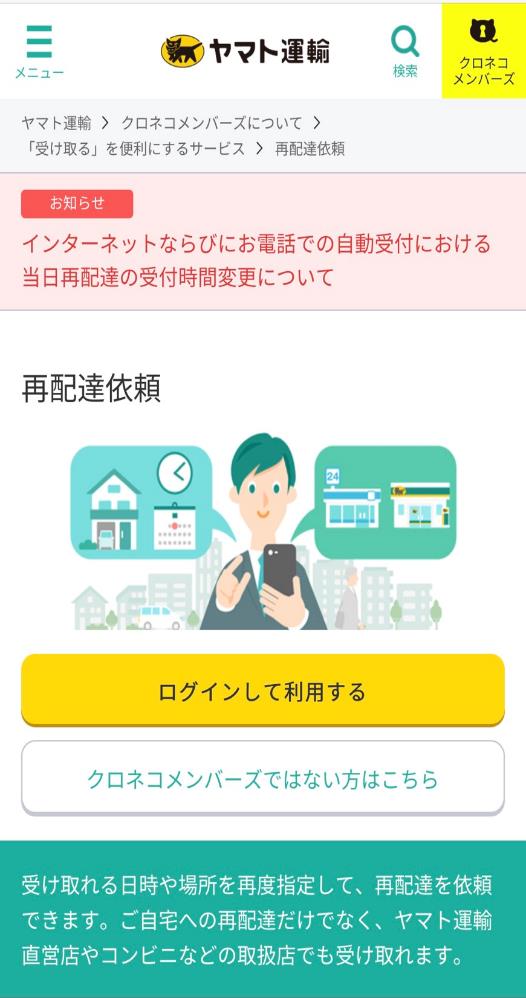 次へ
詐欺のホームページでは
関係のないAppleの情報を
必要とされています。
本物
詐欺
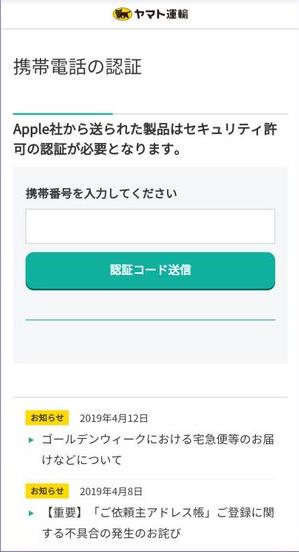 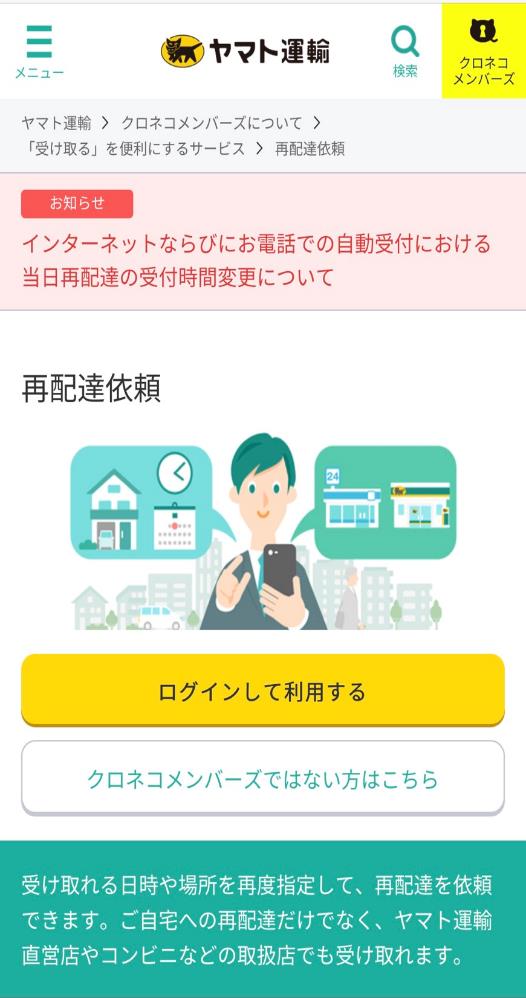 次へ
このように詐欺サイトは
本物とそっくりに
作られていることもあります。
見た目だけで判断せず
メールアドレス・ＵＲＬを
確認するようにしましょう。
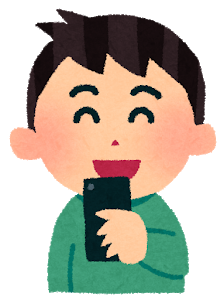 終わる
URLとは？
URLとは
ある特定のデータの場所を示す
住所と名前のようなもの。
Webページがインターネット上の
どこにあるのかを表している。
ヤマト運輸
▶ホームページのＵＲＬ　https://www.kuronekoyamato.co.jp/ytc/customer/　
▶メールアドレス
〇〇〇@kuronekoyamato.co.jp
佐川急便
▶ホームページのＵＲＬ
https://www.sagawa-exp.co.jp/　
▶メールアドレス
info-ptl@sagawa-exp.co.jp
info-nimotsu@sagawa-exp.co.jp
info@ds.sagawa-exp.co.jp
次へ